Сергей Бехтеев - Певец Святой Руси
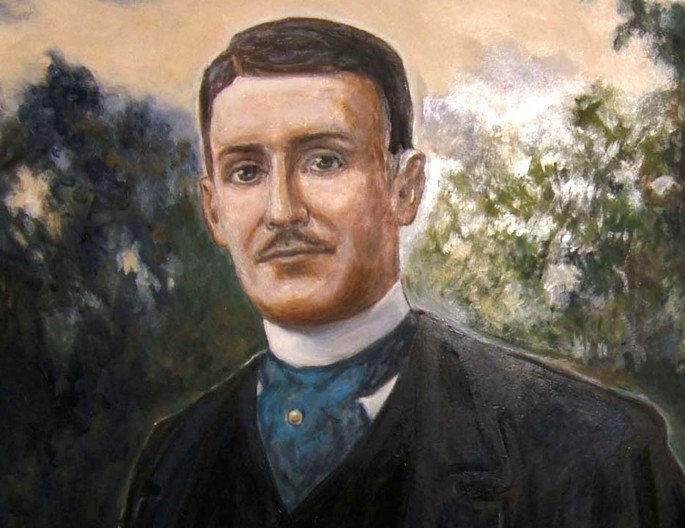 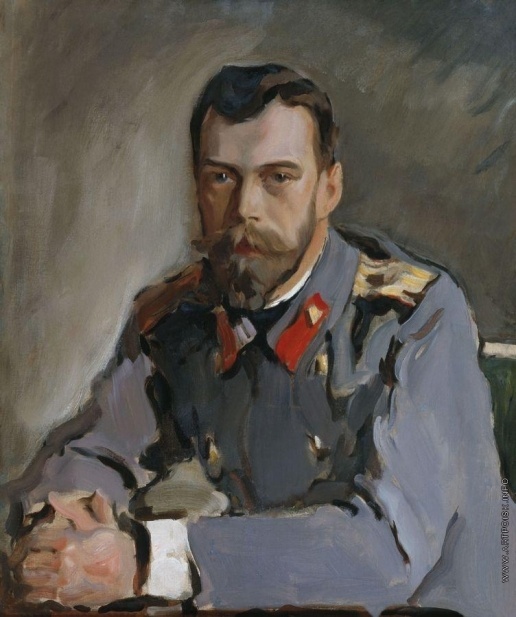 Пройдут века; но подлости народной    С страниц истории не вычеркнут года:    Отказ Царя, прямой и благородный,    Пощечиной вам будет навсегда!
Родился 7 апреля 1879 в имении Липовка Елецкого уезда Орловской губернии Российской империи.
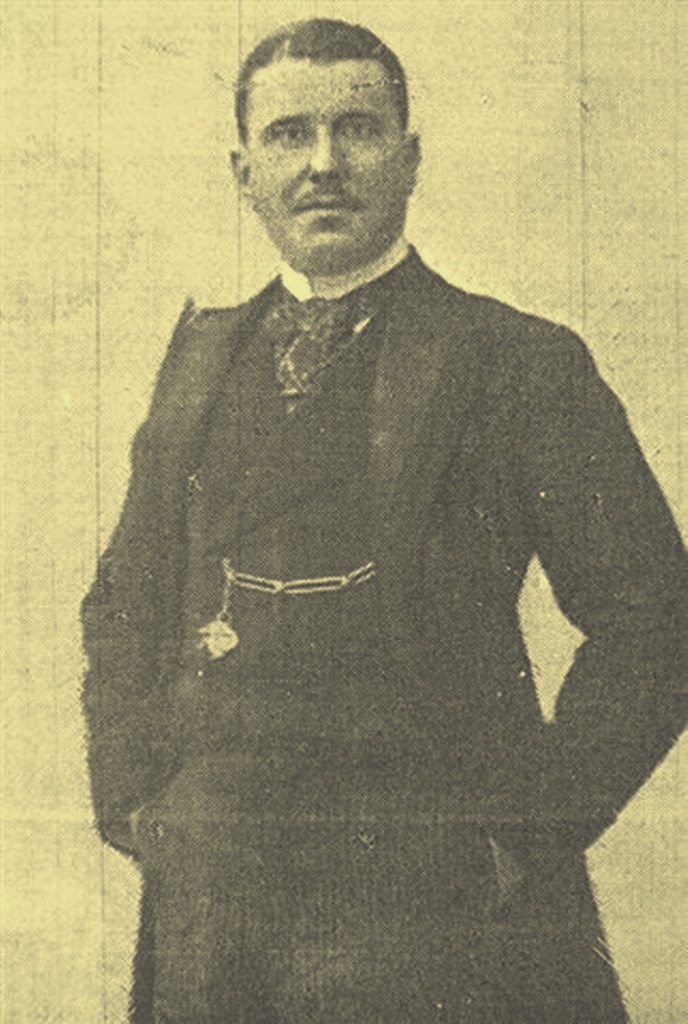 Происходил из старинного дворянского рода, известного с 1571 года,  имеющего длинную и славную историю.
Святитель Тихон Задонский
Старый Елец.
Преподобный Сергий Радонежский
Святой праведный Иоанн Кронштадский
Поступает служить в элитный,  подшефный Императрице Кавалергардский полк, получает чин офицера.
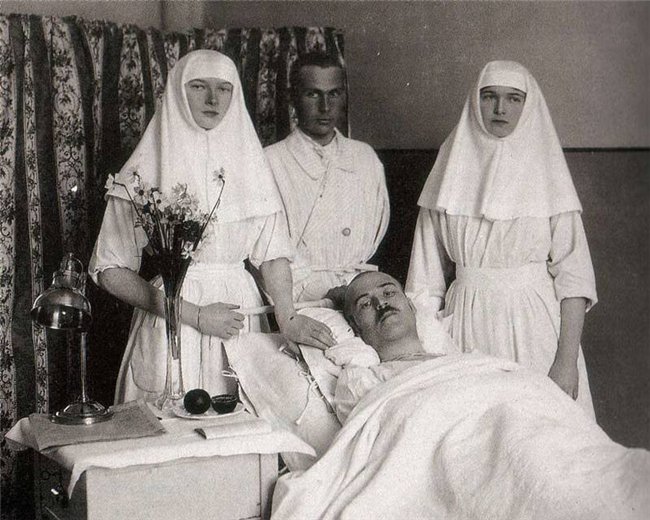 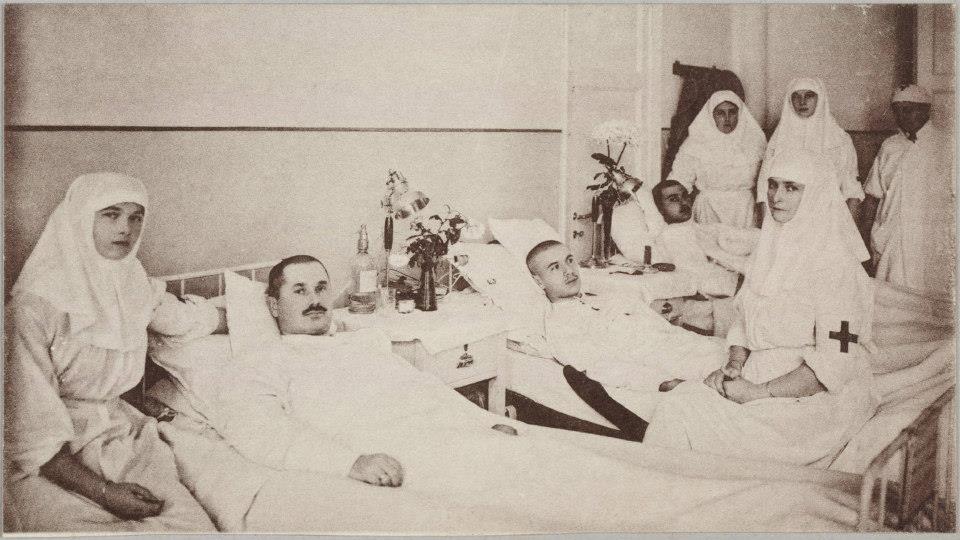 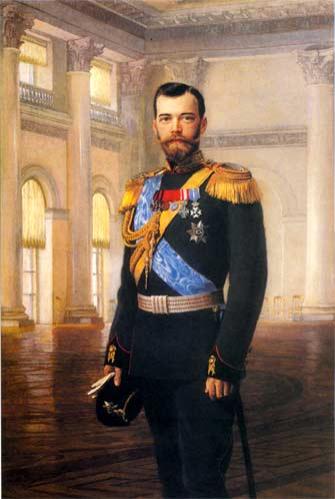 В графе «Род занятий» Государь пишет: «Хозяин Земли Русской».
«Боже, Царя сохрани!»
Громко скликает гудящая медь Чернь на кровавое вече…
Сергей Бехтеев в 1918 году вступает  в Добровольческую армию.
Была Державная Россия;Была великая странаС народом, мощным, как стихия,Непобедимым, как волна.
Россия управлялась в то время только девятью министрами, и император, не имея даже личного секретаря, в период только с 1909 по 1911 годы сам разработал и утвердил 
900 законопроектов.
«История повторяется до тех пор, пока 
люди не усвоят уроки, которые они должны извлечь из истории». 
                                                                                    Георг Гегель
Когда-то властная Царица,Гроза и страх своих врагов -Теперь ты жалкая блудница,Раба, прислужница рабов!
«Умирающая»
В ноябре 1920 года в рядах Белой армии поэт отступает в Крым и навсегда покидает Россию со множеством русских изгнанников.
Сергей Бехтеев становится активным участником общественной жизни русской эмиграции.
Царь — это Солнце блистательной славы;Царь это гордость страны…
Звон златоглавых церквей
Страна стихийного размаха, Страна злодейства и добра,Страна наследий Мономаха, Страна Тушинского вора.
Царь — это вера и правда святая
Русь богомольная, Русь вековаяДедов.. отцов... сыновей.
Государь и доктор
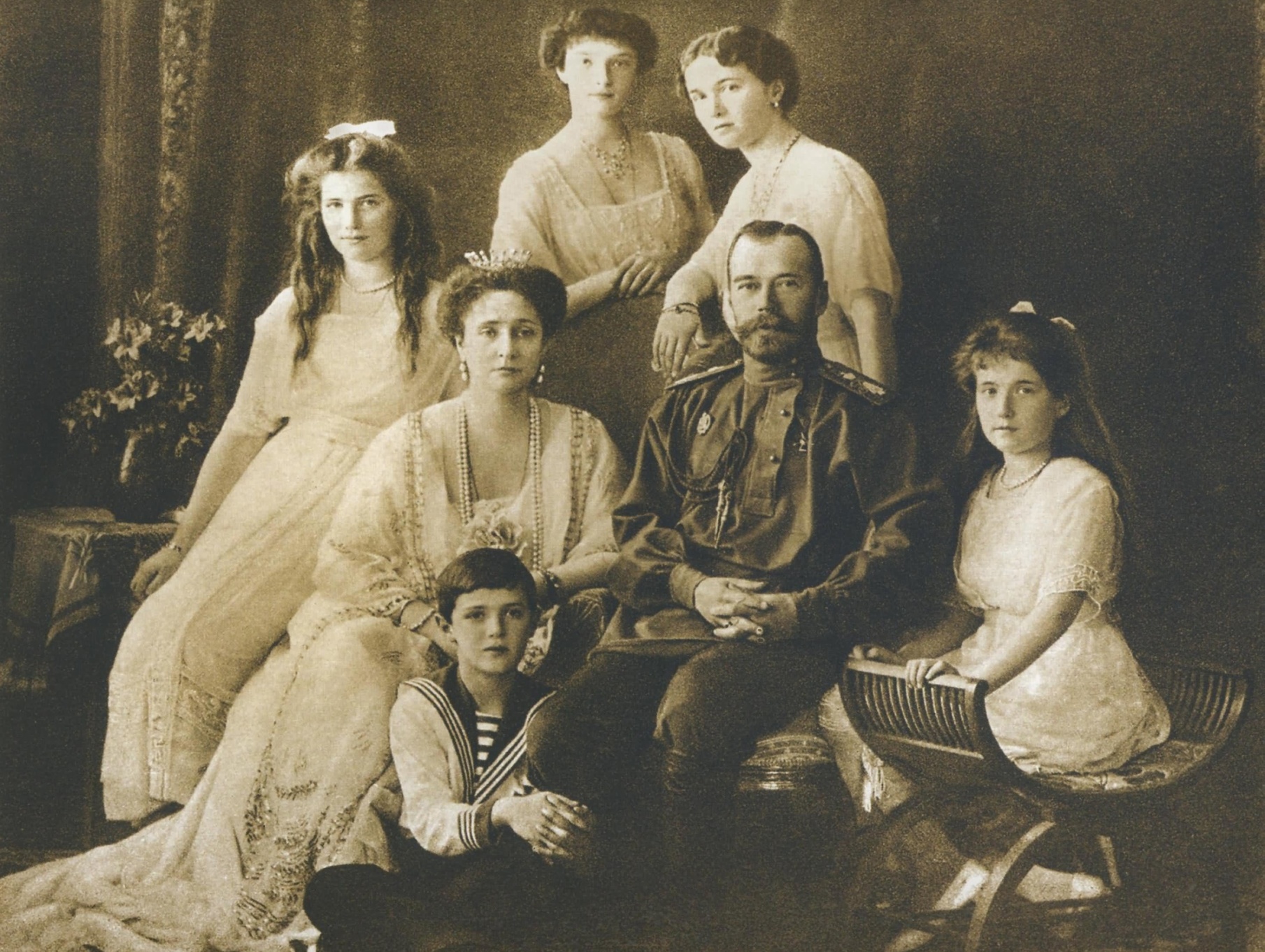 Нет более оклеветанных  понапрасну людей, чем Семья нашего последнего русского  Императора Николая  Александровича
«Звонарь»
Стихотворение «Царские глаза»

Кто видел в жизни только разСиянье кротких Царских глаз,Тому их век не позабытьИ тех очей не разлюбить.
Кому их встретить довелось,В том сердце верою зажглось,Того в дни бедствий не смутятНи зло людей, ни смертный яд.
Всегда и всюду перед нимБлестят величием своимГлаза, которым равных нетВ греховном мире слез и бед.
Блестят величием своим
«Царь»
В дни нашей скорби безнадежной,В дни общей слабости людскойТвой Образ девственный и нежныйВлечет нас прелестью былой…
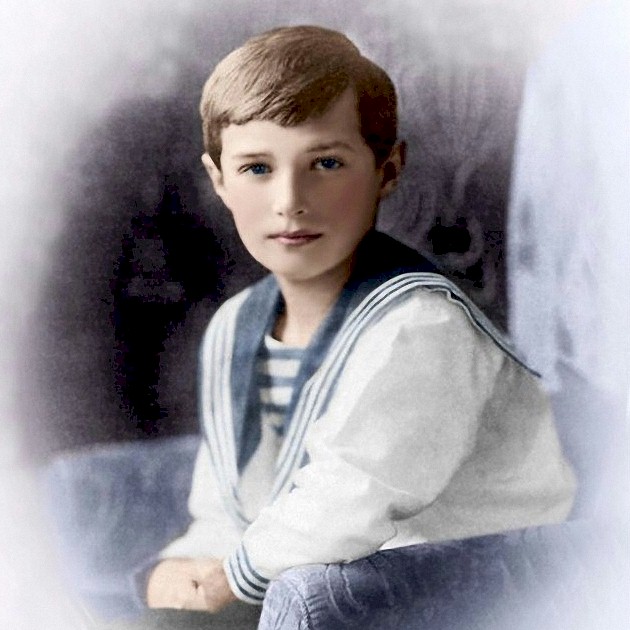 Светлый отрок
«Когда я буду царем, не будет бедных и нечастных; я хочу, чтобы  все были счастливы».
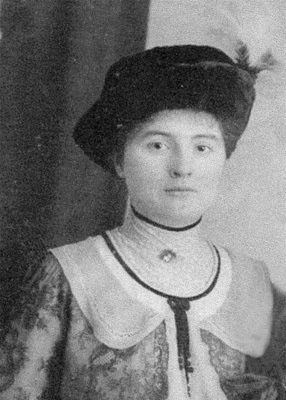 «Будущее больше не страшит, не беспокоит. Я так чувствую и так доверяюсь тому (и так это испытала на себе), что по мере умножения в нас страданий Христовых умножится Христом и утешение наше».  

Анастасия Гендрикова
Известны строки из письма великой княжны Ольги Николаевны из заточения: 
     «Отец просит передать всем тем, кто Ему остался предан, и тем, на кого они могут иметь влияние, чтобы они не мстили за Него, так как Он всех простил и за всех молится, и чтобы не мстили за себя, и чтобы помнили, что то зло, которое сейчас в мире, будет ещё сильнее, но что не зло победит зло, а только любовь…»
Расстрельная комната
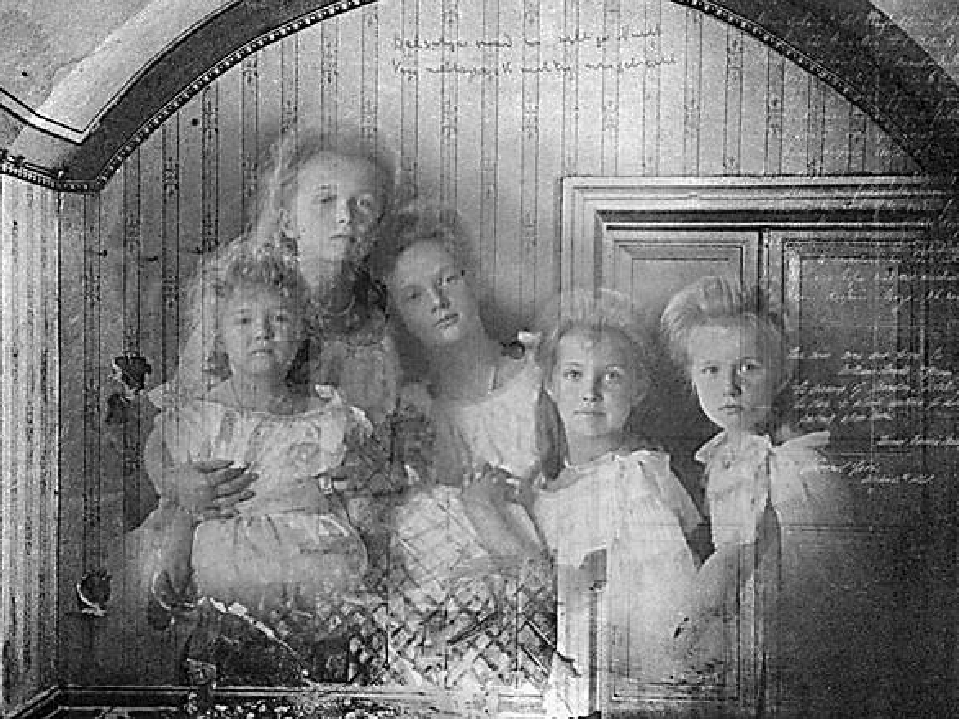 .        Был темен, мрачен бор сосновый;
Трещал костер; огонь пылал,
И в мраке свет его багровыйЗлодеев лица озарял.
«Со вчерашнего дня Харитонов готовит нам еду, провизию приносят раз в два дня. Дочери учатся у него готовить и по вечерам месят муку, а по утрам пекут хлеб. Недурно!»
Картина Павла Рыженко
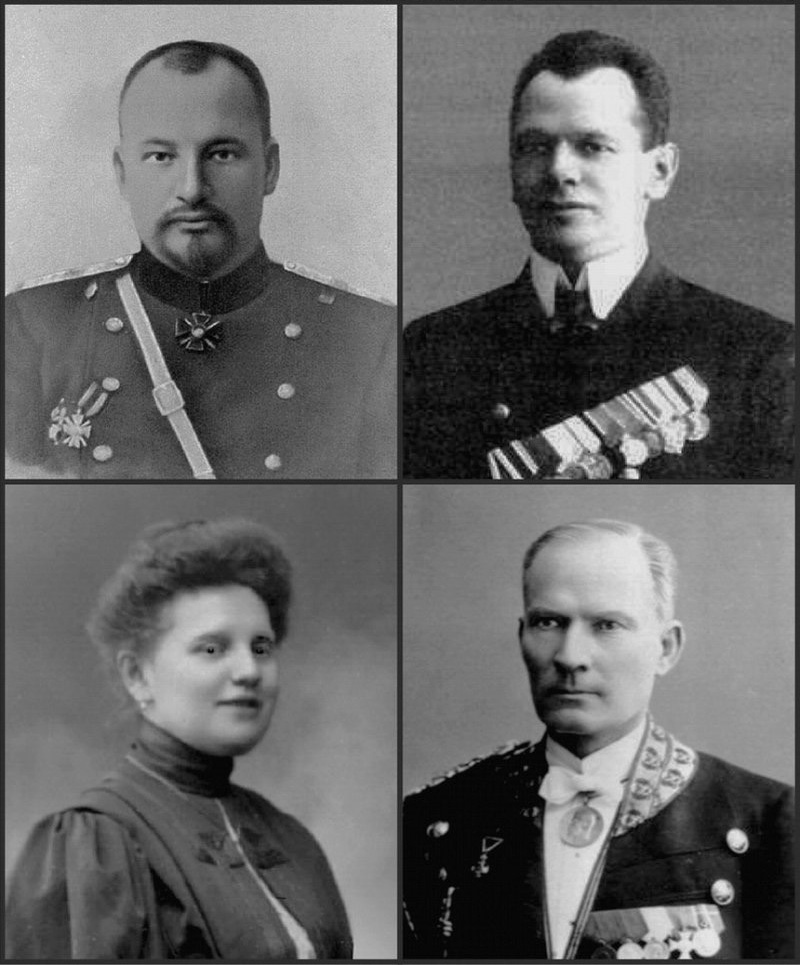 ВЕРНАЯ 
ДО СМЕРТИ
(Горничная Царской  Семьи    Анна Степановна Демидова)
«Двуглавый орел»
Великий князь Кирилл Владимирович
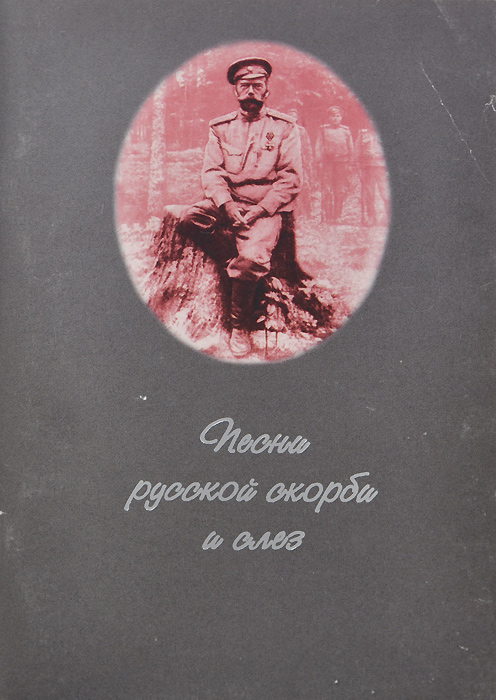 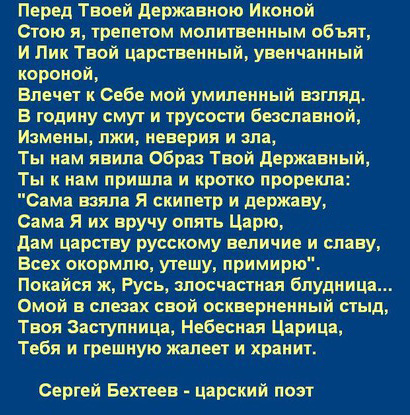 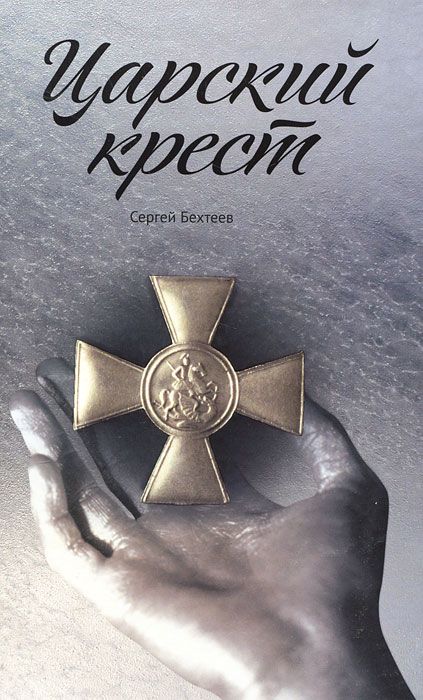 Умер поэт  в Ницце 4 мая 1954 года
Надпись на могильной плите гласит:Корнет, лицеист Императорского Александровского Лицея 59 курса, Царский поэт и офицер Белой Армии.
В Воронеже создан благотворительный Бехтеевский фонд.
Ещё при жизни Сергея Бехтеева современники называли Царским поэтом, Царским гусляром, певцом Святой Руси.
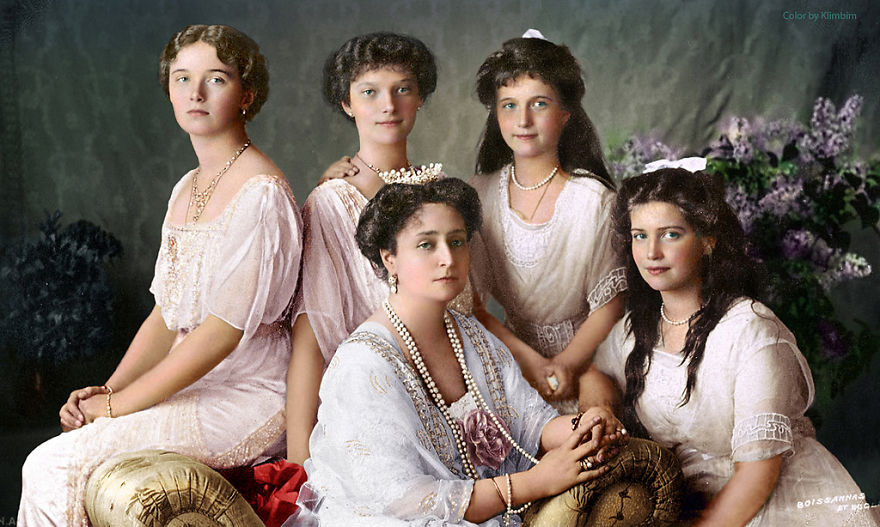 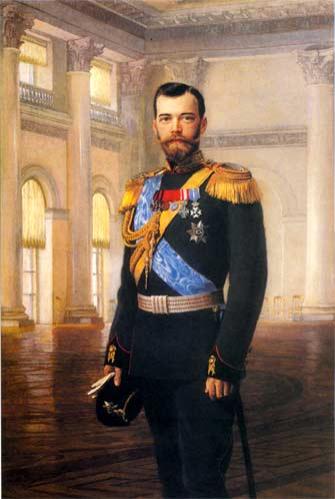 Хозяин Земли Русской
Сергея Бехтеева именуют ещё нередко поэтом-пророком, поэтическим летописцем кровавой драмы России.
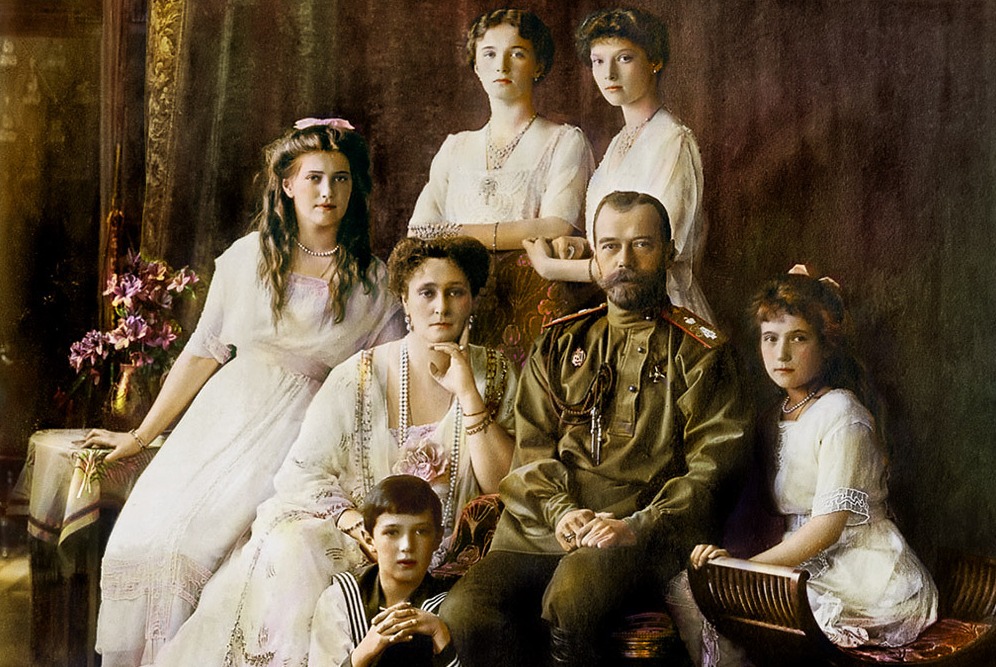 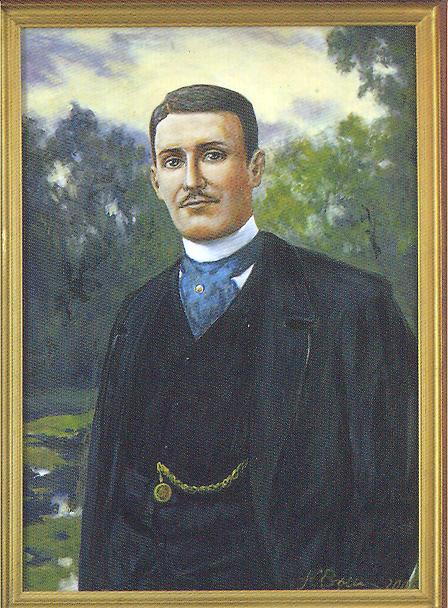 Пролилась Царская кровь… « Святая Россия не может погибнуть. Но Великой России, увы, больше нет»,-  произнесла как-то с горечью великая княгиня Елизавета Федоровна.
Поклонный Крест в Царском монастыре на Ганиной Яме
Царский монастырь
Забудет Русь свои печали,
Кровавых распрей времена,
Но сохранят веков скрижали
Святых Страдальцев Имена.
На месте том, где люди злые
Сжигали Тех, Кто святы нам,
Поднимет главы золотые
Победоносный Божий Храм.
И, Русь с небес благословляя,
Восстанет Образ неземной
Царя-страдальца Николая
С Его замученной Семьей.
Екатеринбург. Храм на Крови – Всех святых, 
в Земле Российской просиявших
Воскрешение Лазаря
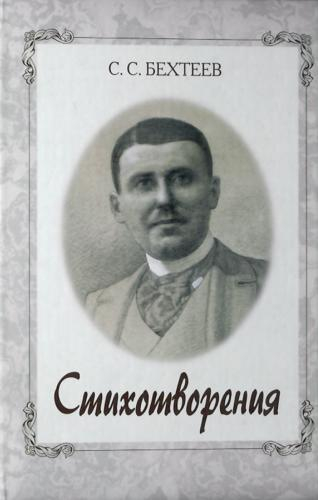 Храм на Крови
Алтарь Храма на Крови. Находится на месте расстрельной комнаты.
Алтарь Храма на Крови. Находится на месте расстрельной комнаты.
Поклонный Крест в Царском монастыре на Ганиной Яме
Царский монастырь
Портреты Государя Николая Александровича и Царевича Алексия
В праздник Белого Цветка икона Царской Семьи изнутри покрылась крупными каплями, похожими на росу
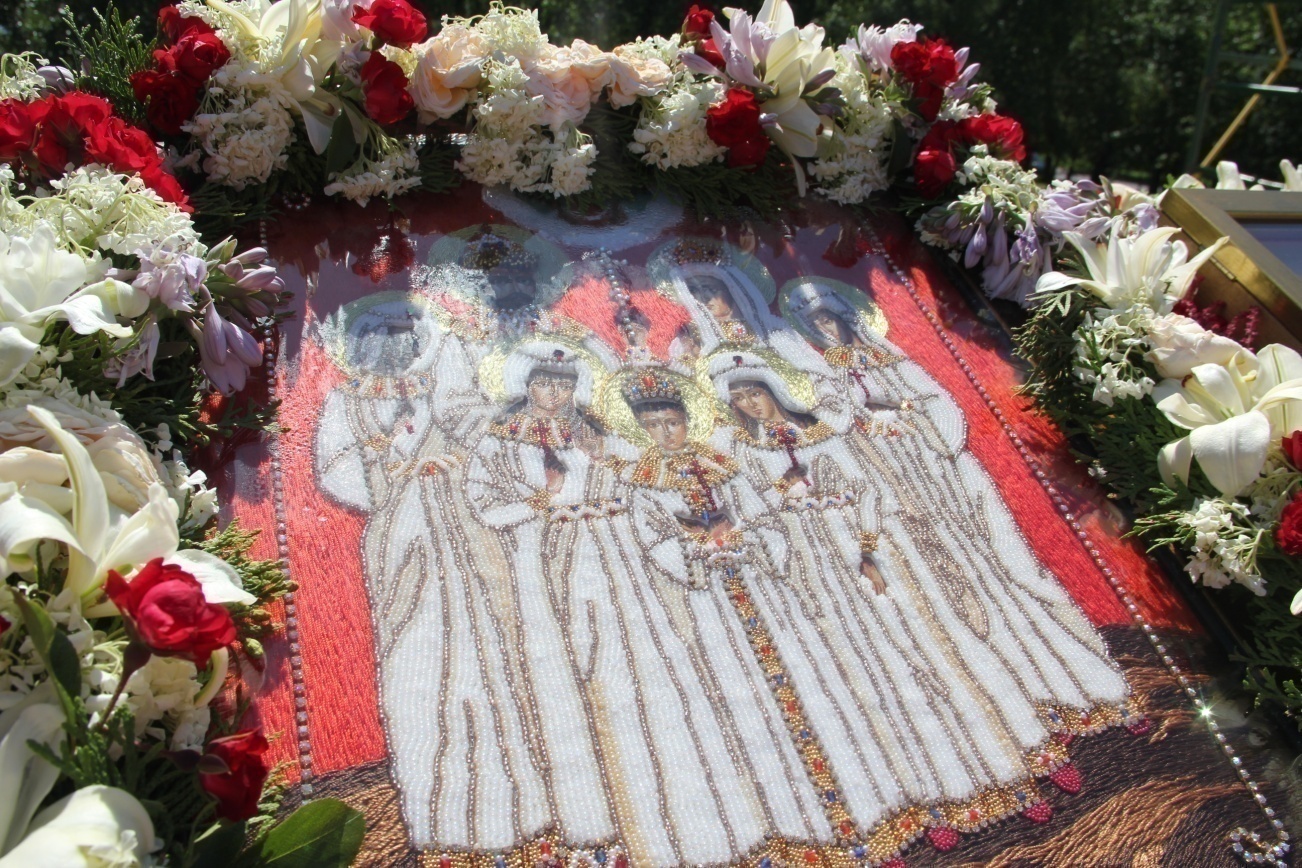